IRC channel: #DKNOG
Server: irc.oftc.net
https://slack.dknog.dk/

https://dknog.dk/about/irc-channel-guidelines/
Join the fun.
Sponsors
Platinum
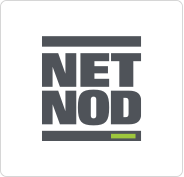 Become a member of DKNOG
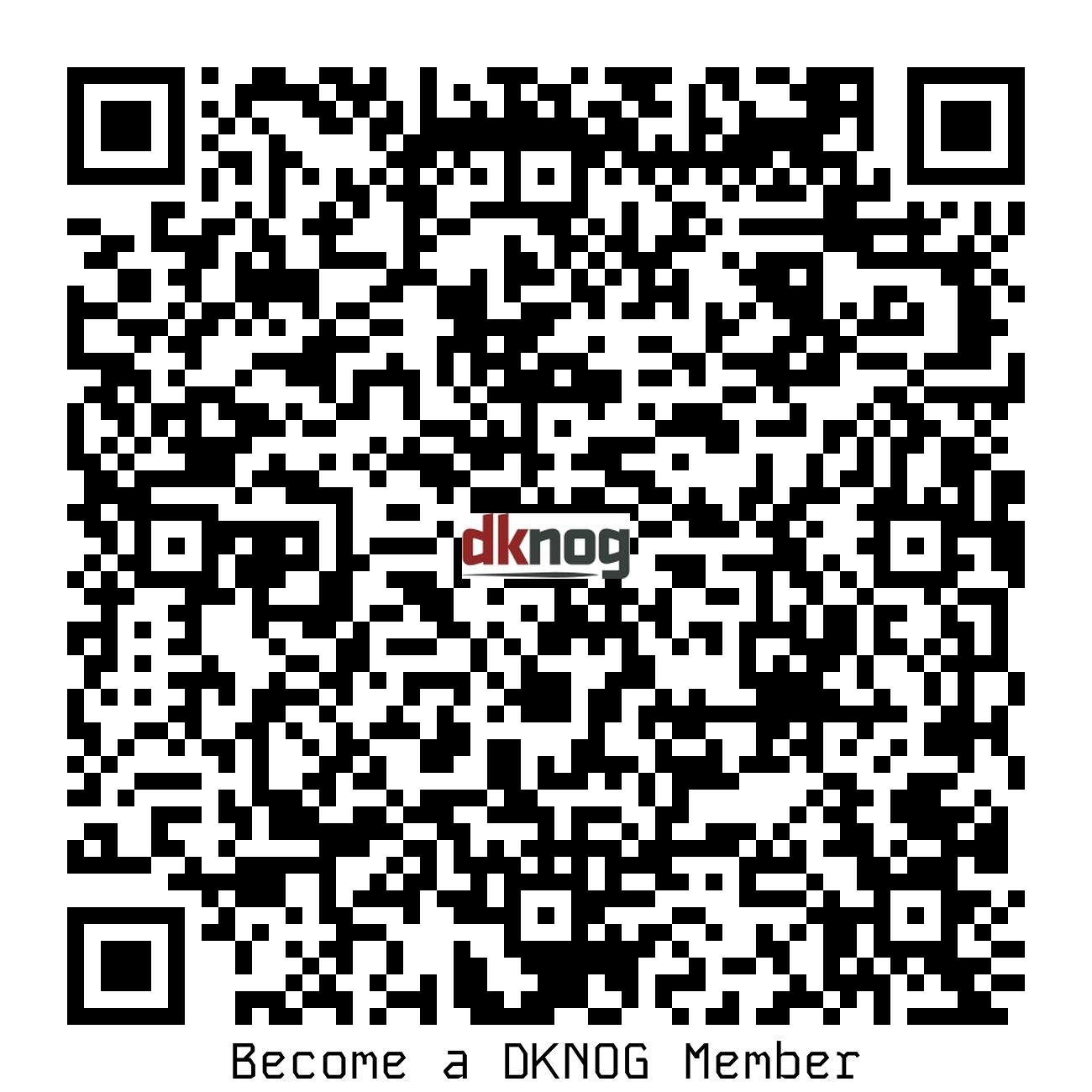 Sponsors
Gold
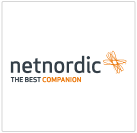 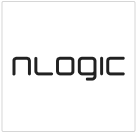 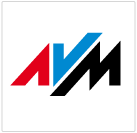 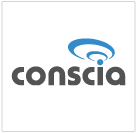 DKNOG General Meeting
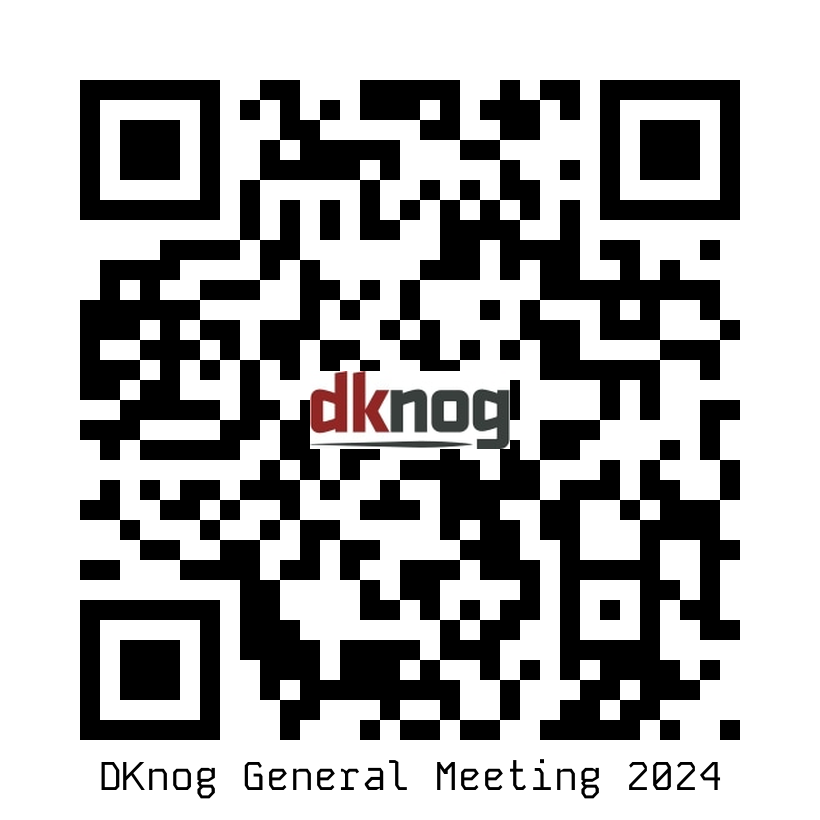 Thursday 23 May 2024, 18:00 → 20:00
Online or in-person
https://events.dknog.dk/event/27/
Sponsors
Silver
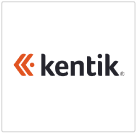 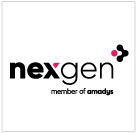 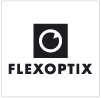 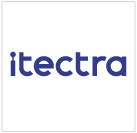 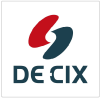 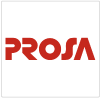 IRC channel: #DKNOG
Server: irc.oftc.net
https://slack.dknog.dk/

https://dknog.dk/about/irc-channel-guidelines/
Join the fun.
Sponsors
Associate
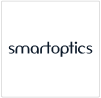 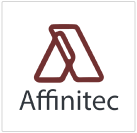 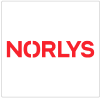